ФЕДЕРАЛЬНОЕ ГОСУДАРСТВЕННОЕ БЮДЖЕТНОЕ  ОБРАЗОВАТЕЛЬНОЕ УЧРЕЖДЕНИЕ ВЫСШЕГО ОБРАЗОВАНИЯ
«КРАСНОЯРСКИЙ ГОСУДАРСТВЕННЫЙ МЕДИЦИНСКИЙ УНИВЕРСИТЕТ ИМЕНИ ПРОФЕССОРА В.Ф. ВОЙНО-ЯСЕНЕЦКОГО» 
МИНИСТЕРСТВА  ЗДРАВООХРАНЕНИЯ РОССИЙСКОЙ ФЕДЕРАЦИИ
 
ФАРМАЦЕВТИЧЕСКИЙ КОЛЛЕДЖ
Интернет
Лекция №6
Послеродовый период и его осложнения.
для обучающихся по специальности
 34.02.01– Сестринское дело

Дударь В. Л.

Красноярск 2018
План лекции
Процессы, происходящие в послеродовом периоде.
Работа  физиологического отделении.
Сестринский процесс при уходе за родильницами в послеродовом периоде, 
Патология послеродового периода..
Структура и работа обсервационного отделения.
Послеродовым (пуэрперальным) периодом называется   период, начинающийся после рождения последа и продолжающийся 6—8 недель. В течение этого времени происходит обратное развитие (инволюция) всех органов и систем, которые подверглись изменениям в связи с беременностью и родами.           
   Исключением являются 
 МОЛОЧНЫЕ ЖЕЛЕЗЫ   
ГОРМОНАЛЬНАЯ СИСТЕМА,
    функции которых достигает в первые несколько дней послеродового периода своего максимального развития и продолжается в течении периода лактации.
Характеристика послеродового периода
Послеродовой период продолжается в течение 6 недель (42 дня).
    Максимально выраженные изменения в органах и системах подвергшихся изменению в связи с беременностью и родами происходят в первые 8-12 суток после родов.
Наблюдается расцвет функции молочных желёз в связи с лактацией.
Классификация послеродового периода
Первые 2-4 часа – ранний послеродовый период
Далее начинается поздний послеродовый период
     В англоязычной литературе послеродовый период делят на:
- немедленный (первые 24 часа после родов)
- ранний (первые 7 дней после родов)
- поздний (до 6 недель после родов)
Хронологическое деление на периоды весьма условно. 
    Оно связано с тем, что осложнения, вызванные нарушением сократительной функции матки после родов и сопровождающиеся кровотечением, обычно развиваются в первые часы.
Анатомические и физиологические изменения в организме родильницы
В послеродовом периоде происходят изменения в половых органах (матке, влагалище, яичниках, маточных трубах),на тазовом дне и в молочных железах, а также во всех системах организма (эндокринной, пищеварительной, кровообращения, мочеотделения, и т.д.)
Состояние гормонального гомеостаза
Резкое понижение плацентарных гормонов
Восстановление функции желез внутренней секреции
Возобновление гипоталамо-гипофизарно-яичниковых связей .
Интервал между родами и появлением овуляторных циклов зависят от лактации:
  у некормящих грудью женщин – через 42 дня;
  у кормящих – через 112 дней.
Матка
После рождения последа матка значительно уменьшается в размерах из-за резкого сокращения её мускулатуры. 
Тело матки имеет почти шаровидную форму, сохраняет большую подвижность за счёт понижения тонуса растянутого связочного аппарата. 
На 2–3 сутки пуэрперия тело матки обычно находится в состоянии перегиба кпереди (anteversio flexio). На положение матки в малом тазу влияет и состояние соседних органов (мочевого пузыря, кишечника).
Темпы инволюции матки зависят от многих факторов. Наибольшее влияние на контрактильность матки оказывают паритет(колиичествоо беременностей и родов), степень растяжения матки во время беременности (масса плода, многоводие, многоплодие), грудное вскармливание с первых часов.
Реальные размеры матки и скорость её инволюции можно определить при УЗИ.
В процесс инволюции матки вовлечены мышечные клетки, межмышечная соединительная ткань и сосуды миометрия.
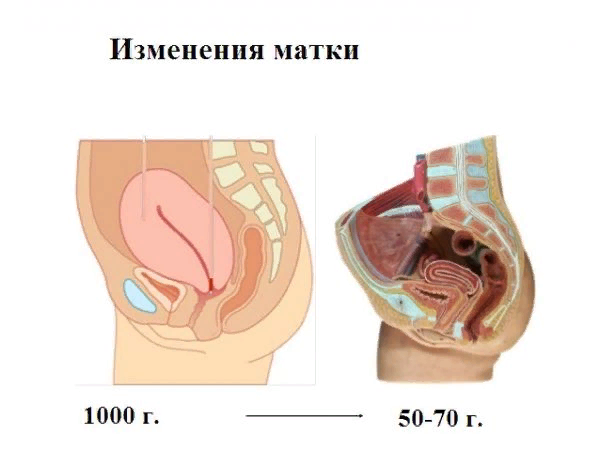 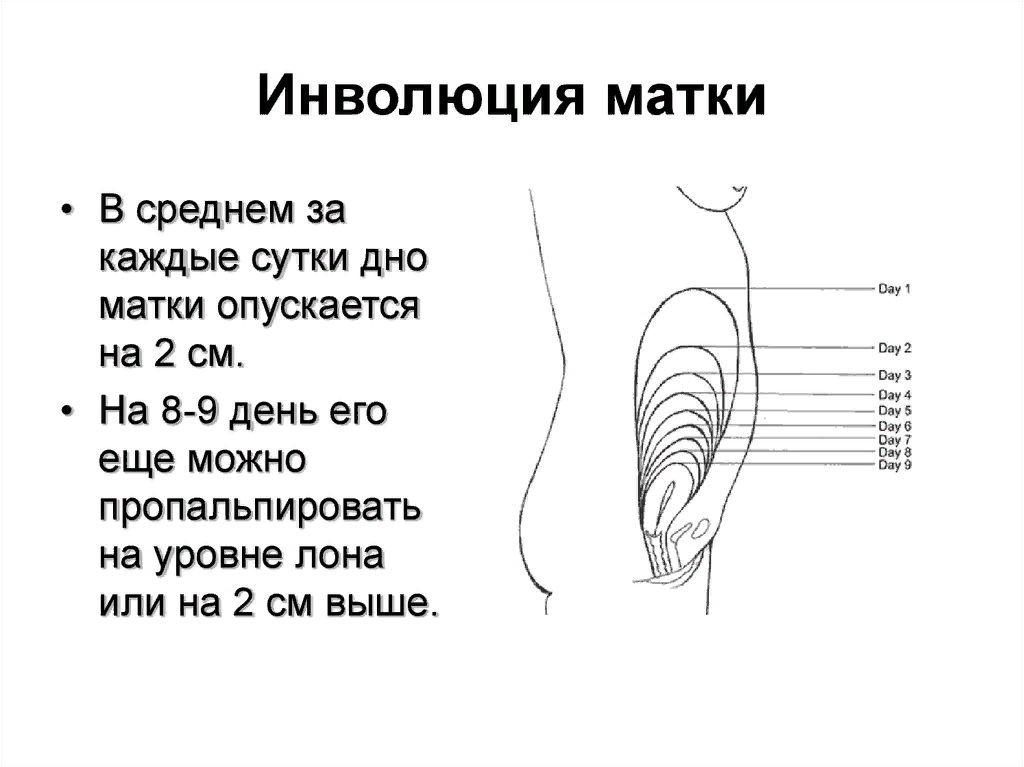 Шейка матки 
имеет вид тонкостенного мешка с широко зияющим наружным зевом с надорванными краями и свисающего во влагалище. Шеечный канал свободно пропускает в полость матки кисть руки.
Формирование шейки матки
Инволюция шейки матки происходит медленнее чем тела, начинается с внутреннего зева: ч/з 10-12 часов уменьшается до 5-6 см в диаметре,через 3 суток пропускает один палец т. е. сокращается до 2-х см.
    Формирование шеечного канала заканчивается к 10 дню, внутренний зев закрывается полностью.
     Наружный зев смыкается к концу 3 недели.
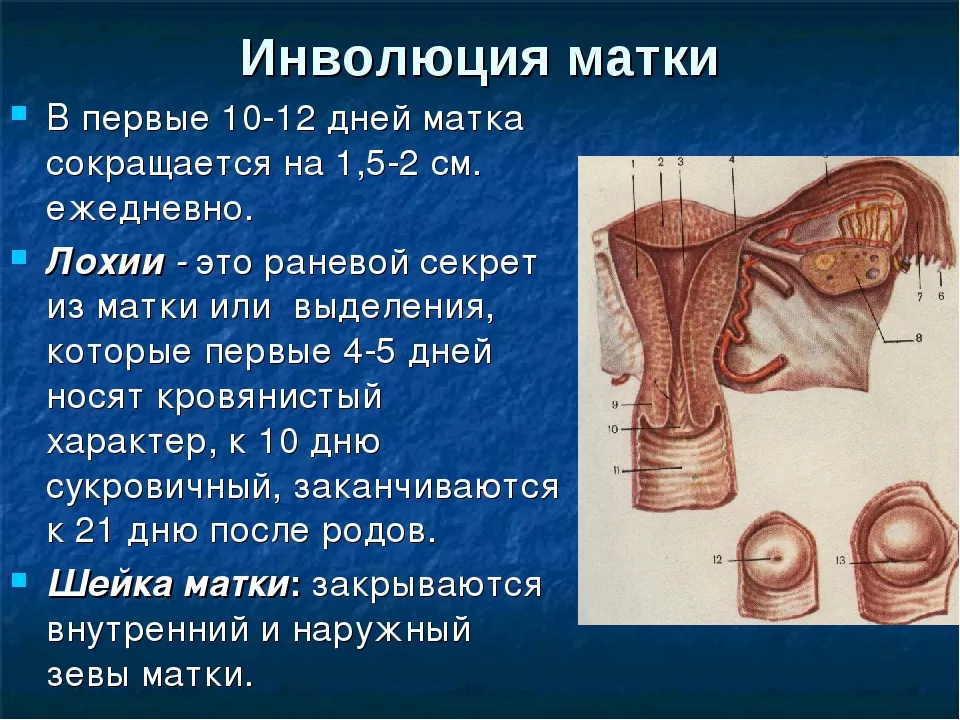 Влагалище
Стенки влагалища приобретают прежний тонус через 3 недели.
Слизистая влагалища становится тонкой, понижается секреция желёз (гипоэстрогения).
Тонус мышц промежности восстанавливается к 10-12 дню.
Лохии (греч. Lochia — послеродовые очищения) — послеродовые выделения (кровь, слизь, продукты распада мышечных клеток и  обрывки децидуальной ткани). 
      В течение 6 недель выделяется около 500–1500 мл лохий, среда у них нейтральная или щелочная. 
В первые 2–3 дня лохии кровянистые, в их составе преобладают эритроциты (lochia rubra).
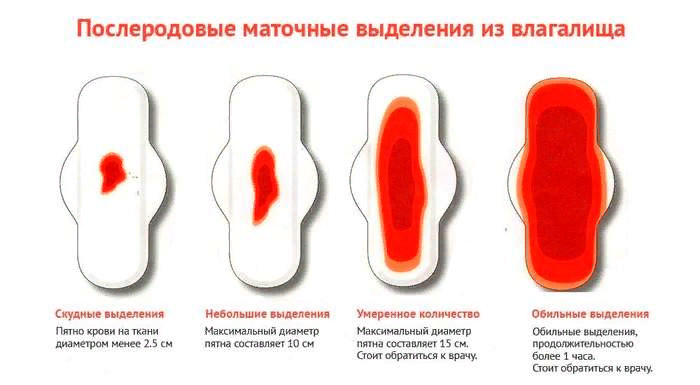 На 3–4 сутки лохии принимают кровянисто серозный вид. В их составе преобладают лейкоциты        (lochia serosa).
       Спустя неделю после родов в маточном отделяемом появляются слизь, децидуальные клетки и клетки плоского эпителия, а эритроциты почти исчезают   (lochia alba). 
          При физиологическом течении послеродового периода лохии имеют своеобразный прелый запах, их выделение обычно прекращается через 5–6 недель.
Лактация
    Под влиянием пролактина происходит усиленный приток крови к молочным железам. 
    Секреция молока идет в результате сложных рефлекторных и гормональных воздействий,  регулируется нервной системой и пролактином - лактогенным гормоном аденогипофиза.
     Стимулирующее действие оказывают гормоны щитовидной железы и надпочечников. 
     Мощный рефлекс реализуется при акте сосания.
Лактация обеспечивается двумя процессами: секрецией молока под влиянием пролактина и
опорожнением железы под влиянием окситоцина.
Сердечно-сосудистая система
Физиологическая кровопотеря во время родов не должна превышать 0,5% (300-400 мл)  от массы тела
Минутный объем сердца сразу же возрастает на 80% 
Это связано с:
 выключением плацентарного кровотока;
 возвратом внесосудистой жидкости в кровоток; 
 увеличением венозного возврата.
Мочевыводящая система (особенности)
За счет длительного сдавливания мочевого пузыря головкой плода, слизистая мочевого пузыря отечна снижается тонус стенок. За счет неполного опорожнения мочевого пузыря во время беременности, в 1-е сутки может наблюдаться задержка мочи.
     Восстановление морфофункциональных взаимоотношений  происходит к 6-ой неделе после родов.
Обмен веществ
На 2-3 день снижается концентрация глюкозы – снижается потребность в инсулине у больных СД;
Снижается масса тела за счет уменьшения жидкости и электролитов, накопленных во время беременности (в среднем 4 кг в послеродовом периоде);
  В первые 7 дней потеря жидкости – 2л, в последующие 5 недель – 1,5л;
Экскреция жидкости происходит за счет выхода в сосудистое русло межклеточной жидкости.
Ведение послеродового периода
По истечении раннего послеродового периода родильница переводится из родового зала  для дальнейшего наблюдения  и лечения в послеродовое отделение. 
     Женщины, не имеющие признаков инфицирования, помещаются в 1- е акушерское (физиологическое), а инфицированные родильницы или подозрительные в отношении инфекции , помещаются во 2-е акушерское (обсервационное) отделение.
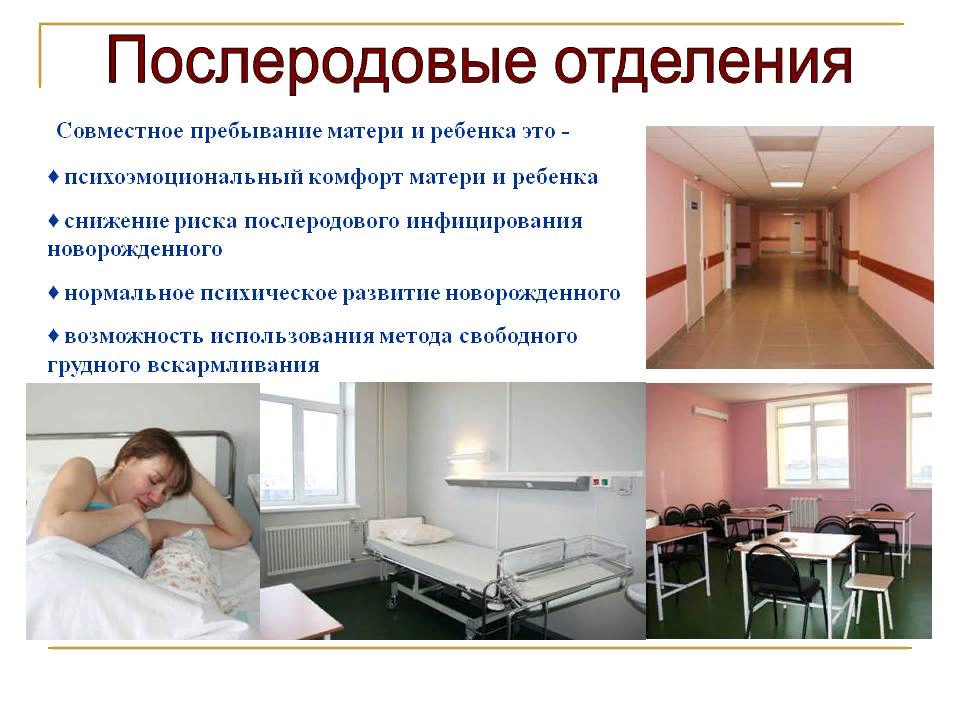 Характеристика нормального послеродового периода
Удовлетворительное состояние;
Нормальная температура тела;
Нормальная частота пульса, АД;
Правильная инволюция матки;
Нормальное количество и состав лохий;
Сразу после родов у родильницы может быть озноб в течении 5-10 мин.  В случае повышенной температуры в  течении нескольких дней, тахикардии, изменений в анализах крови и мочи следует насторожиться.
В первые часы может сохранятся слабость.
Усталость, ощущение саднения вульвы и влагалища исчезают в первые дни послеродового периода.
Родильница нуждается в отдыхе, покое, глубоком сне
У многих родильниц усиленное потоотделение, следовательно- усиление жажды.
 Расслабление и растяжение передней брюшной стенки ведет к гипотонии кишечника - задержка стула в первые дни после родов.
• Длительное сдавление головкой мочевого пузыря приводит к его атонии - задержка мочи, отсутствие позывов, даже при его переполнении.
Принципы ведения послеродового периода

Соблюдение принципа цикличности заполнения палат;

Активное ведение послеродового периода (раннее вставание – через 4-6 часов после родов)
Цели послеродового наблюдения:
Максимально быстрое возвращение родильницы к нормальной жизни, формирование навыков исключительно грудного вскармливания

Профилактика послеродовых осложнений

Сохранение здоровья новорождённого и предотвращение его заболеваний
Работа медсестры послеродового отделения
В обязанности медицинской сестры послеродового отделения входит:
Строго следить за соблюдением санитарно-гигиенического режима в отделении;
Строго следить за соблюдением гигиены половых органов и молочных желез родильниц;
Контролировать качество питания родильниц;
Осуществлять помощь при сцеживании молока и кормлении ребенка; 
Ухаживать за промежностью, особенно при наличии швов;
Осуществлять обработку швов;
Четко выполнять назначения врача;
Обучать родильниц комплексу лечебной физкультуры.
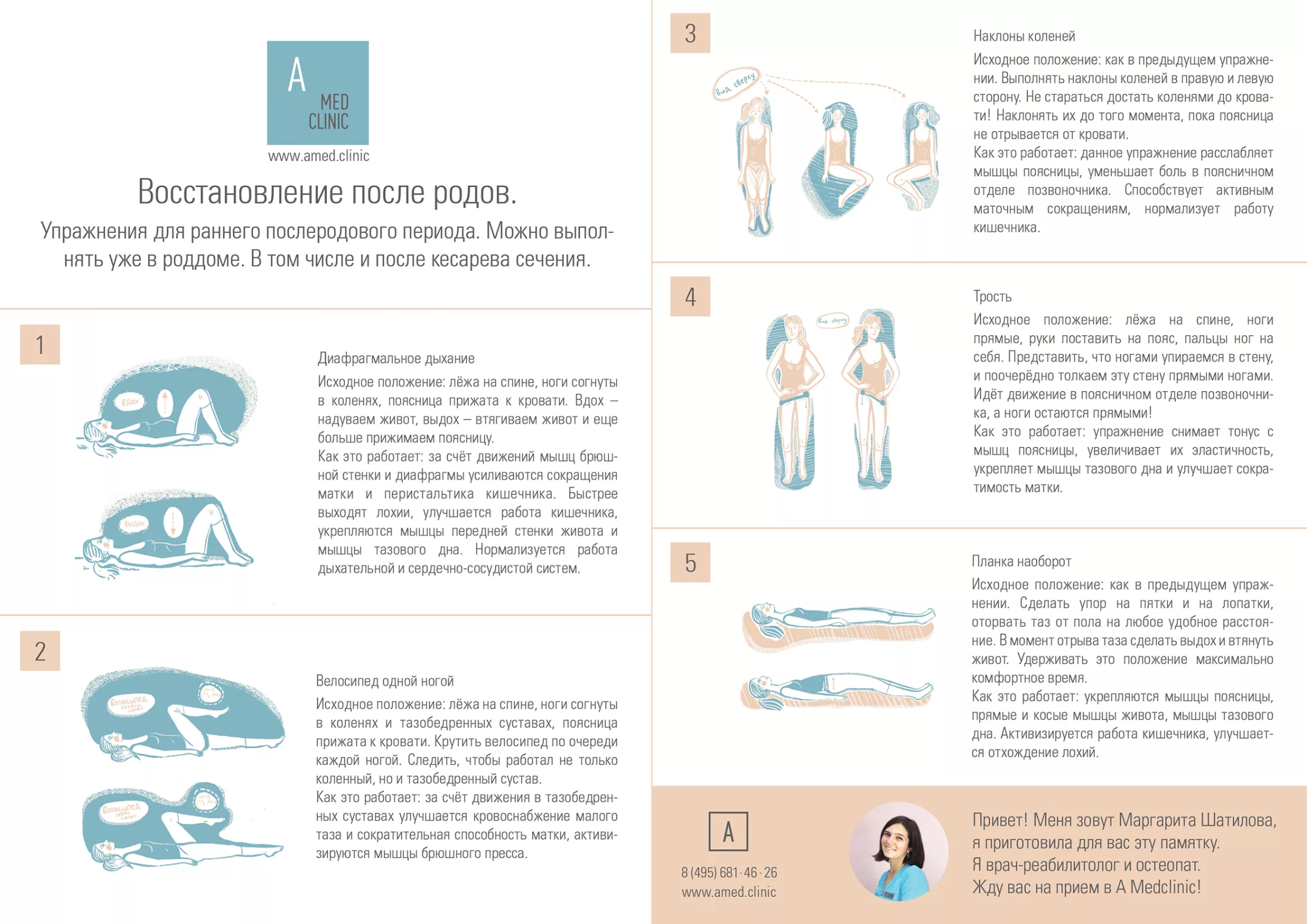 Питание
Здоровая родильница возвращается к привычному для неё рациону питания.
Рекомендуется разнообразная, свежеприготовленная и вкусная пища. Следует использовать:
продукты, богатые клетчаткой;
кисло-молочные продукты, мясо, рыба, кислородные коктейли;
фрукты, овощи.
 Исключить :
сахар, кондитерские изделия, крупы;
облигатные аллергены (цитрусовые, шоколад, мед, грибы, ягоды, морепродукты).
При благоприятном течении послеродового периода родильницу выписывают  из роддома на 4-6 сутки со  следующими рекомендациями:
 половой покой 6-8 недель;
явка в женскую консультацию через   1 месяц;
грудное вскармливание ребенка;
сцеживание молока после каждого кормления ребенка;
соблюдение личной гигиены.
Осложнения послеродового  периода
Инфекционное заболевание половых органов часто осложняют течение послеродового периода. Ранние их формы встречаются в 2-10% родах.
К часто встречающимся осложнениям послеродового периода относятся:
-   эндометрит 
-   мастит
послеродовая язва 
тромбофлебит
Возникновению послеродовой инфекции способствуют:
-- изменение биоценоза влагалища;
-- иммунодефицит.
    Предрасполагающие факторы:
железодефицитная анемия;
гестоз;
предлежание плаценты;
затяжные роды;
длительный безводный промежуток;
кровопотеря;
оперативные вмешательства.
Входные ворота инфекции
раневая поверхность матки;
трещины сосков;
разрывы шейки матки, влагалища, промежности;
раневая поверхность, возникающая при рассечении передней брюшной стенки (лапаратомия).
Классификация послеродовых инфекций по Сазонову-Бартеньсу (4 этапа развития инфекции)
I этап: инфекции ограничена областью входных ворот – послеродовая язва, эндометрит;
II этап: инфекция вышла за пределы входных ворот, но осталась локализованной в пределах малого таза – метрит, параметрит, тромбофлебит вен таза, матки, конечностей, пельвиоперитонит;
III этап: инфекция вышла за пределы малого таза – разлитой перитонит, прогрессирующий тромбофлебит;
IV этап: генерализованная инфекция – септикопиемия (сепсис с mts) и септицемия (сепсис без mts).
Послеродовая язва
Послеродовая язва – это заболевание возникающее на 3-4 утки послеродового периода в результате инфицирования раны в области мягких тканей родовых путей: на промежности, шейке матки, во влагалище. Вокруг швов отек, гиперемия, инфильтрация тканей, швы покрываются гнойным налётом, может быть их несостоятельность. 
Беспокоит жжение, боль в области раны. Общее состояние удовлетворительное. 
     Лечение местное: обработка раны дез.р-ром. (5%р-р йода, 3% H2O2, фурацилин), гипертонические повязки (10% р-р NaCl) затем, после очищения раны, мазевые салфетки (мазь Вишневского, облепиха, м. Волкова), физиолечение (кварц, УФО).
Послеродовая язва шейки матки
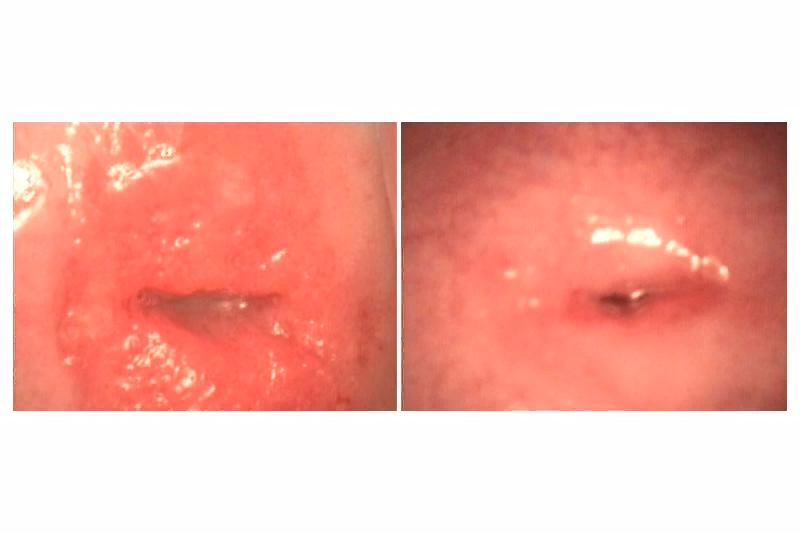 Мастит
Мастит–воспаление молочной железы - типичное проявление внутрибольничной инфекции, развивается только на фоне лактостаза.
    Лактостаз – равномерное нагрубание молочных желез в результате неравномерного оттока молока из молочных ходов. Чаще лактостаз развивается на 3-4 сутки, повышается температура тела, возникает резкая боль в железе, затруднение сдерживания. В случае присоединения инфекции развивается мастит.
Трещины сосков
Трещины сосков – это мелкие разрывы на коже груди и сосках, которые появляются, как правило, у кормящих матерей. 
         Трещины сосков являются входными воротами для инфекции, предрасполагающим моментом для развития мастита.
Существует несколько причин появления трещин сосков, вот некоторые из них:
несоблюдение правил гигиены: недостаточный уход за кожей сосков;
использование в уходе за кожей груди средств, которые сушат кожу и снижают ее эластичность (например спирт, зеленка); 
неправильное прикладывание ребенка к груди, когда во рту малыша оказывается только сосок;
насильственное отнятие от груди, когда малыш не открыл ротик, также способствует появлению трещин на груди; 
гиповитаминоз.
Профилактика трещин сосков
Профилактику трещин сосков рекомендуется начинать еще во время беременности;
рекомендуется носить хлопчатобумажные бюстгальтеры, которые подходят по размеру и  не натирают кожу;
после ежедневного душа рекомендуется в течение минуты осторожно массировать кожу вокруг сосков мягким махровым полотенцем и смазывать детским кремом;
правильное прикладывание ребенка к груди
Лечение
Основные средства, применяемые в лечении трещин сосков преимущественно состоят из витамина группы В – дексапантенола, который обладает ранозаживляющим действием на кожу. 
-  Мазь и крем Бепантен; 
Спрей Пантенол; 
Корнегрегель,;
-   Ланодерм
Лактостаз
Симптомы лактостаза
Болезненные ощущения в молочной железе
Можно прощупать уплотнения (плотные комочки) в груди в некоторых местах
Иногда покраснение участков кожи на молочной железе
После или в процессе опорожнения груди возникают болезненные ощущения, дискомфорт.
Послеродовый мастит – это воспаление молочной железы-серозный мастит (болезненное уплотнение, гиперемия кожи в определенном квадранте) через 2-3 дня-инфильтративный мастит (под измененным участком кожи появляется плотный болезненный инфильтрат) через 3 суток-гнойный мастит (нагноение инфильтрата, флюктуация), повышенная температура тела, симптомы интоксикации
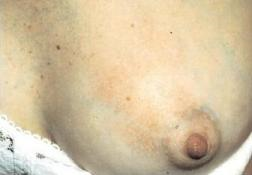 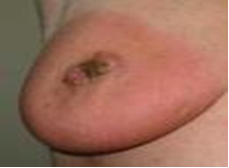 Лечение
На фоне высокой температуры – рациональная антибиотикотерапия.
Отток молока->хорошее сцеживание, возвышенное, приподнятое положение железы.
УЗВ на железу, холод – при серозных и инфильтративных маститах 
Эстрогенные препараты.
Лечение гнойного мастита только хирургическое, родильница переводится в гинекологическое отделение.
   Однозначно запрещено кормление грудью вне зависимости от формы мастита
Профилактика мастита
Профилактика должна начаться ещё во время беременности:
Соблюдение личной гигиены;
Профилактика возникновения трещин сосков;
- соблюдение правил техники кормления грудью;
- своевременное и эффективное лечение лактостаза и трещин.
Эндомиометрит
Эндомиометрит-инфекционное воспаление внутренней поверхности матки и миометрия.
    Это острая воспалительное заболевание матки.
     Он встречается после естественных родов в 2–5% случаев, а после кесарева сечения — в 10–15%.
     По степени тяжести заболевание делят на лёгкую, среднюю, тяжёлую, а также классическую и стёртую формы.
Этиология
В 80–90% наблюдений этиологическим фактором служат ассоциации аэробных и анаэробных условнопатогенных микроорганизмов, входящих в состав нормальной микрофлоры половых путей у женщин: Escherichia coli (17–37%), Enterococcus faecalis (37–52%), Bacteroides fragilis (40–96%). Реже возбудителями служат бактерии родов Proteus, Klebsiella, Enterobacter, Fusobacterium, Peptococcus, Peptostreptococcus, Streptococcus, Staphylococcus (S. aureus — 3–7%) и др.
Факторы риска послеродового эндомиометрита:
- оперативное родоразрешение (КС);
-большая продолжительность родов (в том числе, продолжительность безводного промежутка более 12 ч);
-низкий социально-экономический статус пациенток;
-заболевания, вызывающие иммуносупрессию (ВИЧ, активные формы гепатита).
Клиническая картина
Заболевание манифестирует, как правило, на 3-4-е сутки после родов. 
   Больные жалуются на лихорадку до 38 °С,
   боли в гипогастральной области, гнойные лохии с гнилостным запахом. 
     При осмотре - болезненность и пастозность слегка увеличенной матки, гиперемированная, утолщённая, иногда обложенная налётом фибрина шейка матки, экссудация из маточного зева.
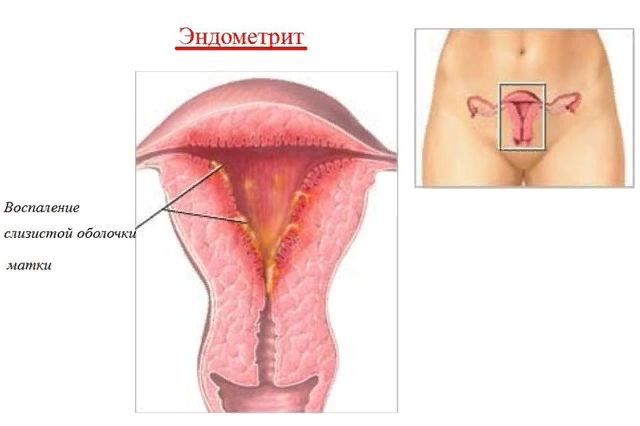 Диагностика
Диагноз послеродового эндомиометрита ставят на основании клинической симптоматики и лабораторных методов обследования (клинический анализ крови,
  бактериологическое исследование аспирата матки).
Лабораторные исследования
⦁Клинический анализ крови при послеродовом эндомиометрите позволяет выявить лейкоцитоз 12*109/л со сдвигом   лейкоцитарной формулы влево (до 10% и более незрелых форм).
⦁Бактериологическое исследование выделений не играет решающей роли в диагностике (нет экспрессметодов,
  результат исследования обычно готов к 3–4-м суткам).
Рекомендуемые схемы терапии:
⦁амоксициллин+клавулановая кислота (по 1,2 г внутривенно 3–4 раза в сутки);
⦁цефалоспорины II–III поколения [цефуроксим (по 1,5 г внутривенно 3 раза в сутки) или цефтриаксон (по 2,0 г внутривенно 1 раз в сутки)] в сочетании с метронидазолом (по 500 мг внутривенно 3 раза в сутки).
⦁клиндамицин (по 900 мг внутривенно 3 раза в сутки) в сочетании с гентамицином (по 5–6 мг/кг на одно внутривенное или внутримышечное введение).
⦁сокращающие матку средства
⦁холод на низ живота
⦁инфузионная терапия
Тромбофлебит.
Предрасполагающие факторы развития:
варикозное расширение вен;
нарушение жирового обмена;
гипохромная анемия беременных;
кровотечение;
поздний гестоз.
При тромбофлебите могут поражаться как поверхностные, так и глубокие вены нижних конечностей. 
Тромбофлебит поверхностных вен – общее состояние удовлетворительное, превалируют локальные симптомы: гиперемия, болезненные уплотнения по ходу вен.
Тромбофлебит глубоких вен – высокая температура тела, симптомы интоксикации, нога отекает, бледнеет, по ходу сосудистого пучка болезненность. Риск ТЭЛА.
Уход:
строгий постельный режим.
возвышенное положение конечности;
бинтование ног эластичным бинтом от стопы до паховой области ( во время беременности, в родах, послеродовом периоде);
консультация ангиохирурга
Структура и работа обсервационного отделения
Оснащение и принципы организации работы обсервационного отделения аналогичны таковым в физиологическом отделении.
Специфика работы обсервационного отделения в том, что в нем одновременно размещается беременные, роженицы и родильницы.
  В обсервационном отделении есть:
санпропускник
предродовая
родовой зал и малая операционная
манипуляционная (обработка ран), процедурный кабинет (анализы, инъекции)
палаты для беременных
палаты для рожениц
В обсервационное отделение переводятся (беременные, роженицы, родильницы)
при температуре тела выше 38 градусов
⦁с послеродовыми воспалительными заболеваниями;
с экстрагенитальными инфекционными заболеваниями;
при переводе ребенка в обсервационное отделение.
Работа м/c
Контроль за соблюдением предписанного режима.
Уход за родильницами (выполнение процедур, туалет НПО и т.д.)
    В заключении лекции хочу сказать, что профилактику послеродовых заболеваний надо начинать с момента рождения девочка (грудное вскармливание, все прививки, своевременное лечение инфекционных очагов, правильная посадка, соблюдение личной гигиены, проверка на глистную инвазию, лечение экстрагенитальной патологии, диспансерное наблюдение).
Контрольные вопросы для закрепления:
1. Сестринский процесс при уходе за родильницами в послеродовом периоде, осложнения и их профилактика
2. Признаки  и методы профилактики мастита
3. Схема наблюдения за родильницей
4. Гигиена родильницы